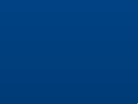 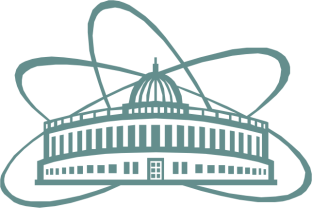 JINR
Tier1 & Tier2/CICC 
accounting system
Kashunin I., Mitsyn V., Strizh T.
July 2021
Old accounting system
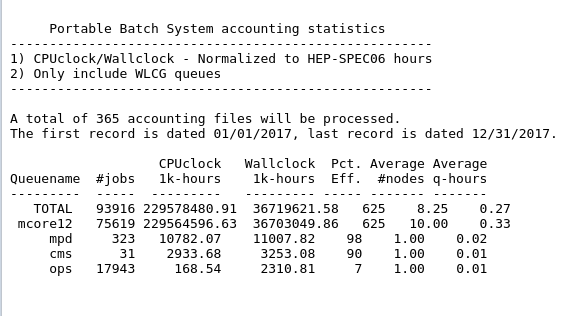 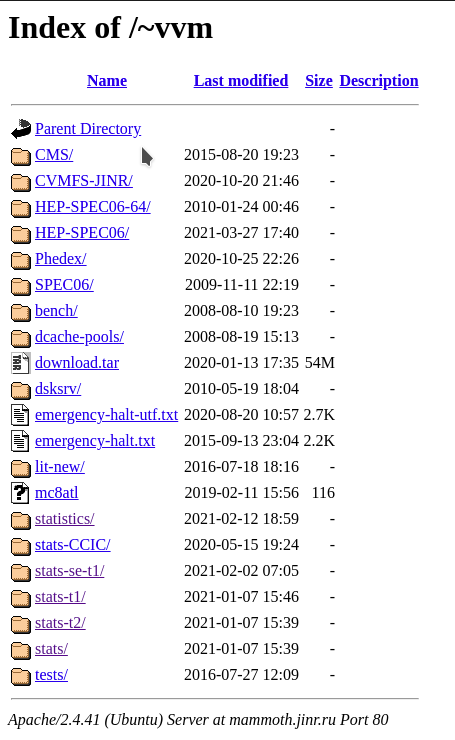 The control, computing 
and disk servers
1
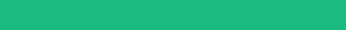 Goals
Define the main parameters of the accounting system
Collect batch data statistics in a database
Visualize data into the monitoring system
Calculate the main parameters of the accounting system and display them in the console
Migrate data from the old accounting system to the new one
2
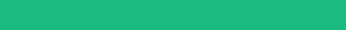 Main accounting system parameters
Number of jobs 
HS06 CPUclock in hours
HS06 Wallclock in hours
Number of cores per job
Computing cluster efficiency
The control, computing 
and disk servers
3
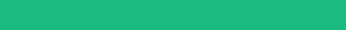 Gathering data script formulas
sacct  --starttime  $from_date --endtime $end_date --format =JobID,Jobname,stat,TotalCPU%20,Elapsed%20,account,NCPUS,end
eff = cluster efficiency
K = HS06 coefficient 
Ncore – number of cores per job
HS06_wallclock – astronomical time to complete the task;
HS06_cpu_time – total processor time consumed by the task at all cores of all processors.
4
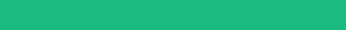 New CMS Tier1 accounting system(console implementation)
Litmon-01
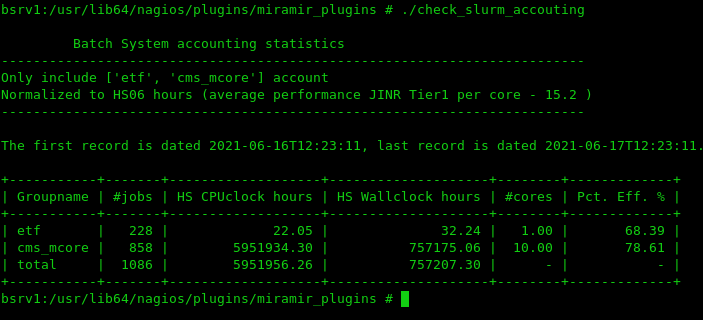 General view 
of the complex
5
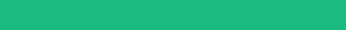 New Tier-2/CICC accounting system(console implementation)
Litmon-01
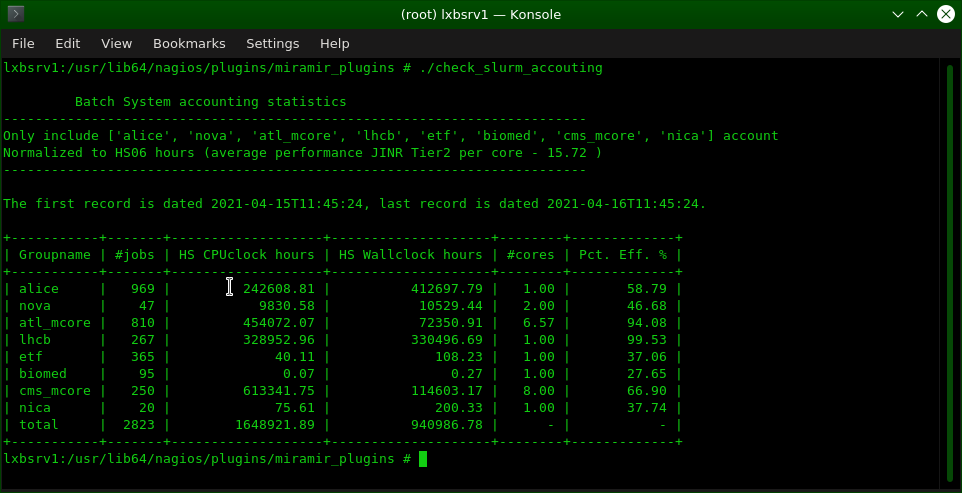 General view 
of the complex
6
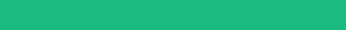 Comparison of EGI and JINR
March 2021
The difference between EGI and JINR is about 0.4%.
7
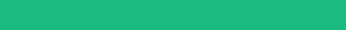 Data acquisition and processing algorithm
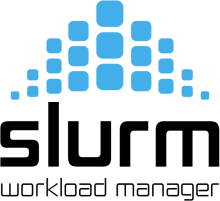 Batch system database
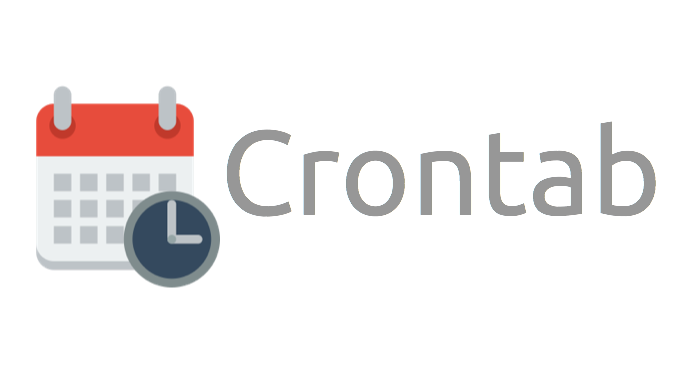 Crontab
Data acquisition 
script
Console 
output
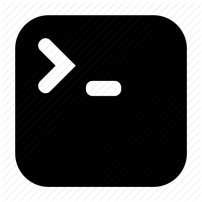 Linux user
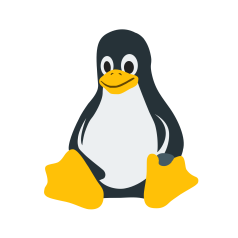 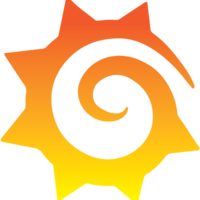 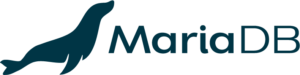 Grafana
The control, computing 
and disk servers
8
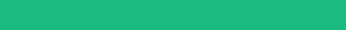 New Tier1 accounting system (visualization)
Litmon-01
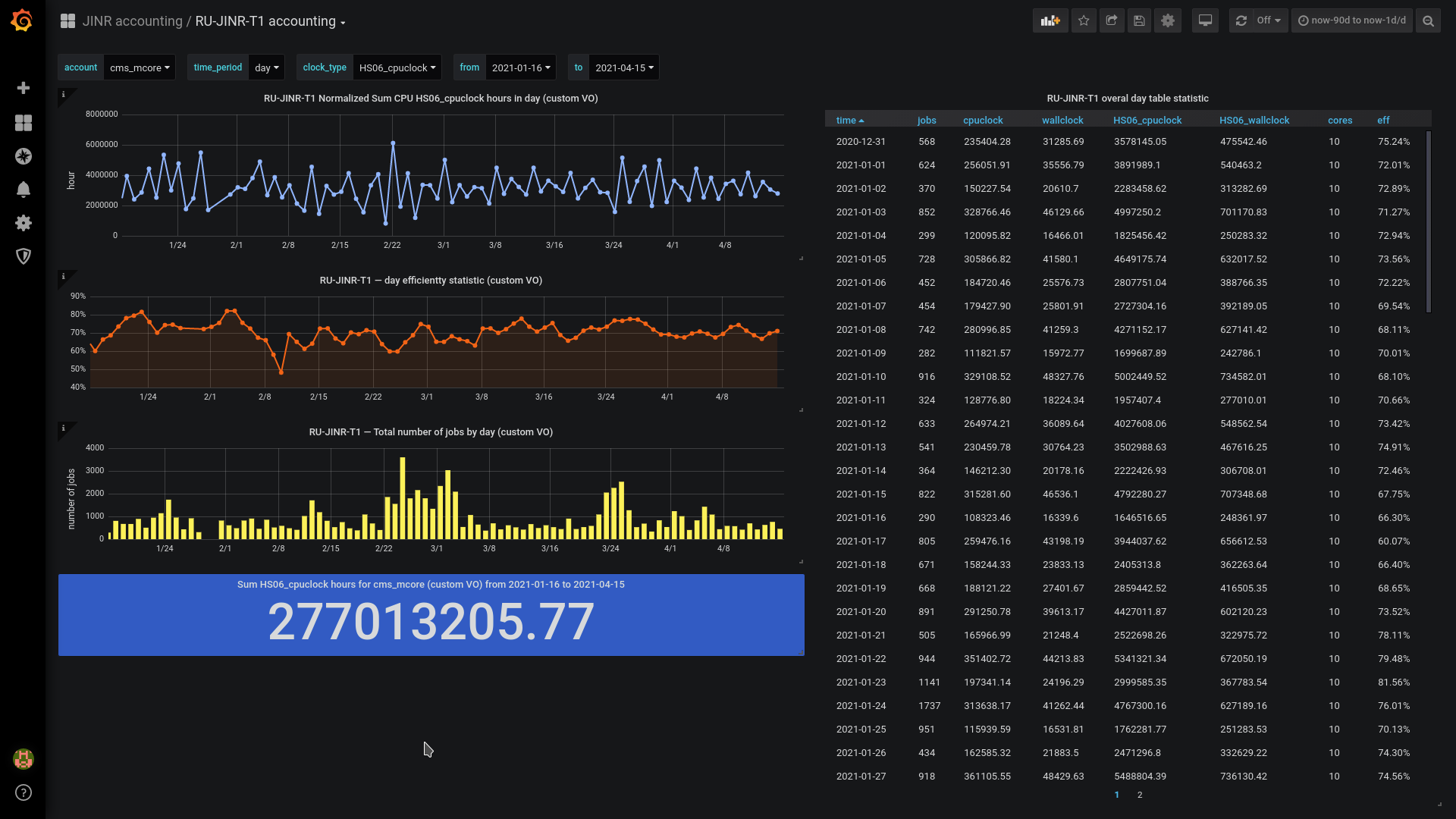 General view 
of the complex
9
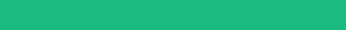 New Tier2/CICC accounting system(visualization)
Litmon-01
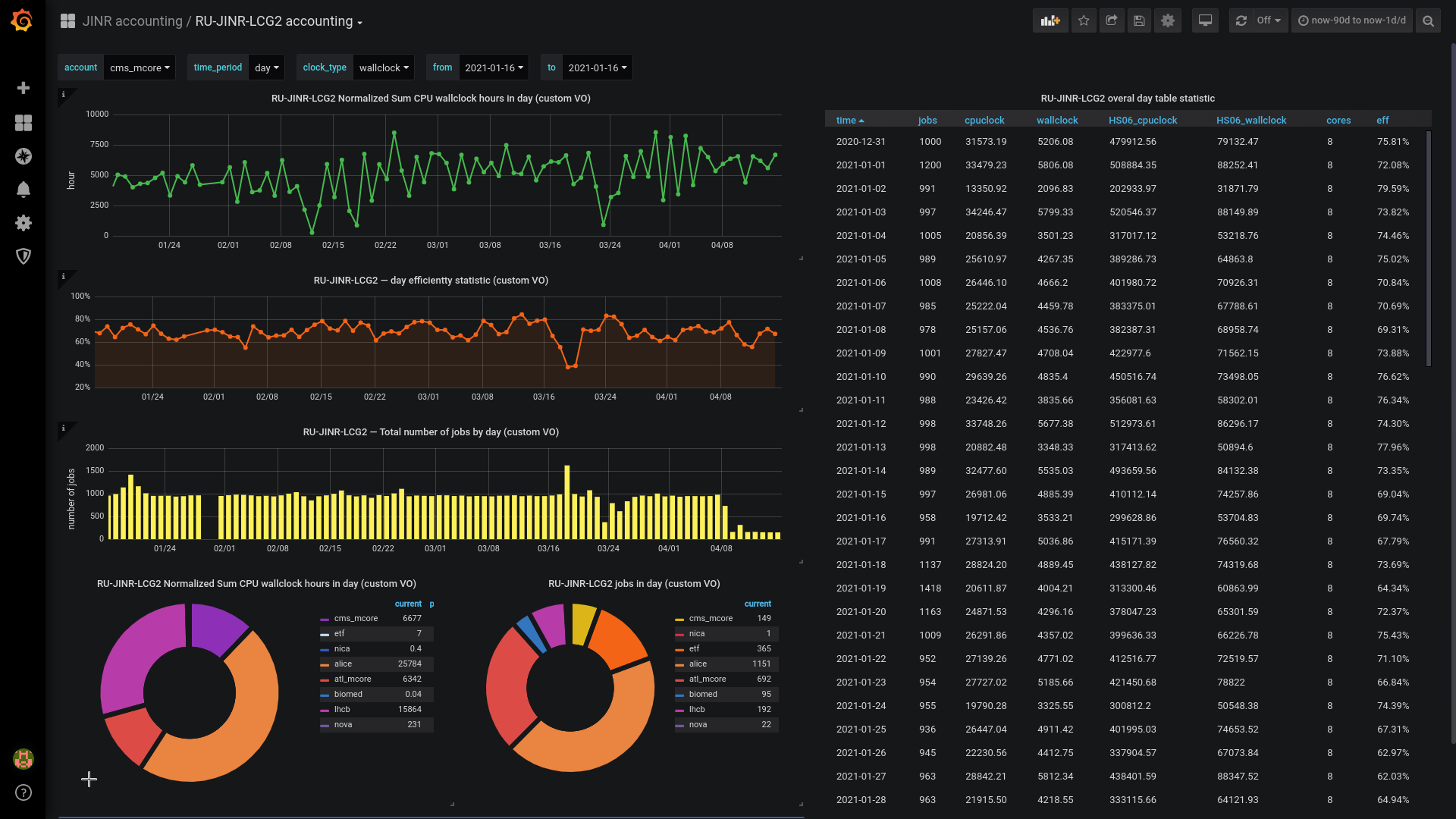 General view 
of the complex
10
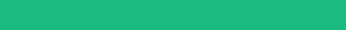 Integration into the monitoring system
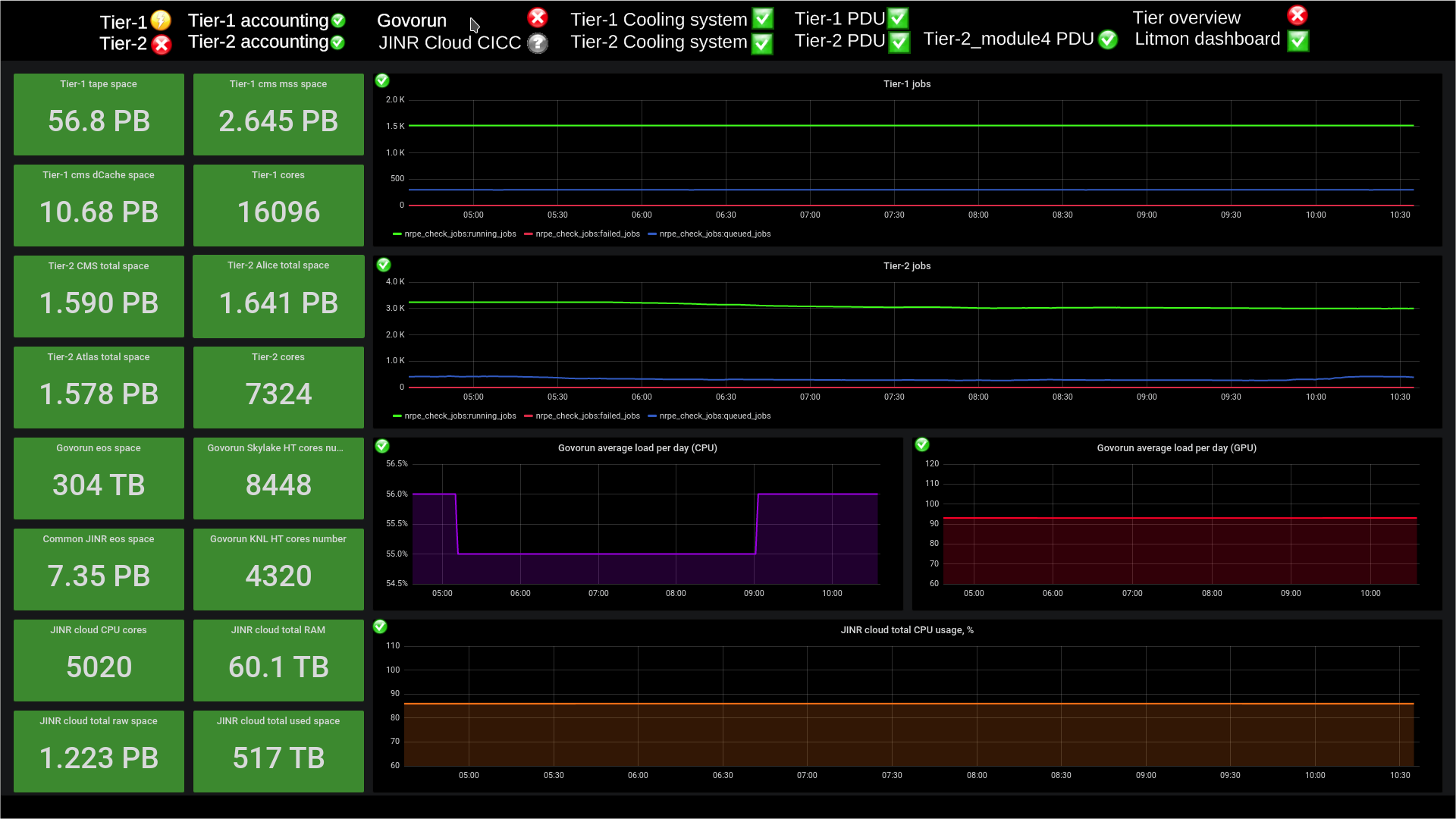 https://litmon.jinr.ru                        https://litmon-01.jinr.ru
http://litmon-display.jinr.ru
11
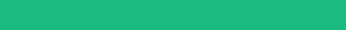 Conclusions
JINR Tier1 got a new monitoring tool
JINR Tier2/CICC got a new monitoring tool
Old and new statistics can be compared
The database as a backend can be used by other monitoring systems
The JINR Tier1 & Tier2/CICC
 accounting system was put into operation.
12
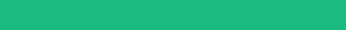 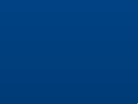 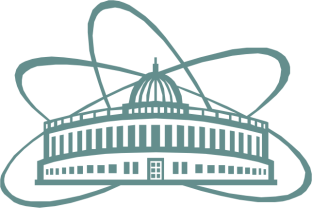 Thank you for your attention!